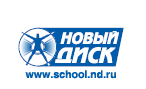 Информационная образовательная среда: синтез контента и сервисов









© «Новый Диск», 2017
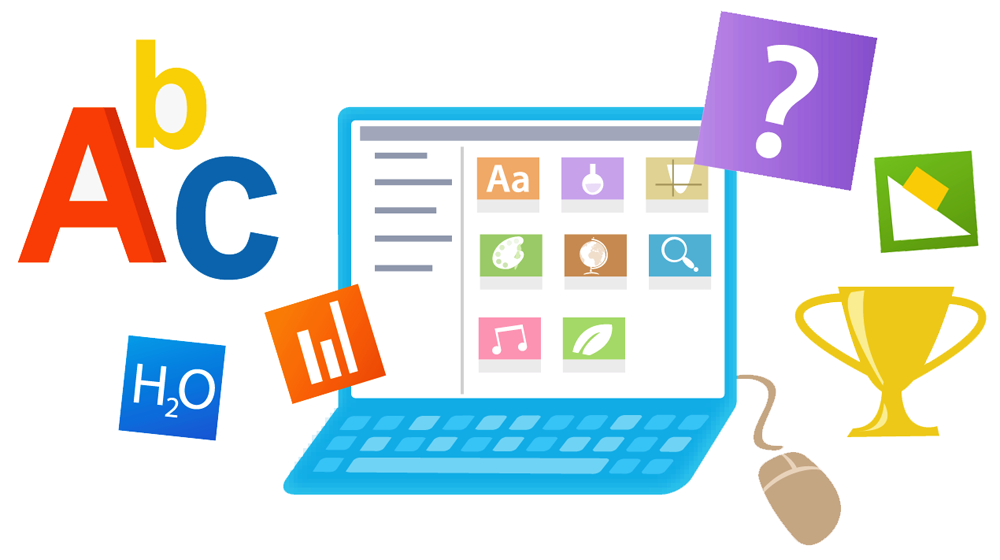 [Speaker Notes: Говоря о современной  инфраструктуре детского сада, школы и учреждения дополнительного образования, мы подразумеваем  условия реализации образовательных программ,]
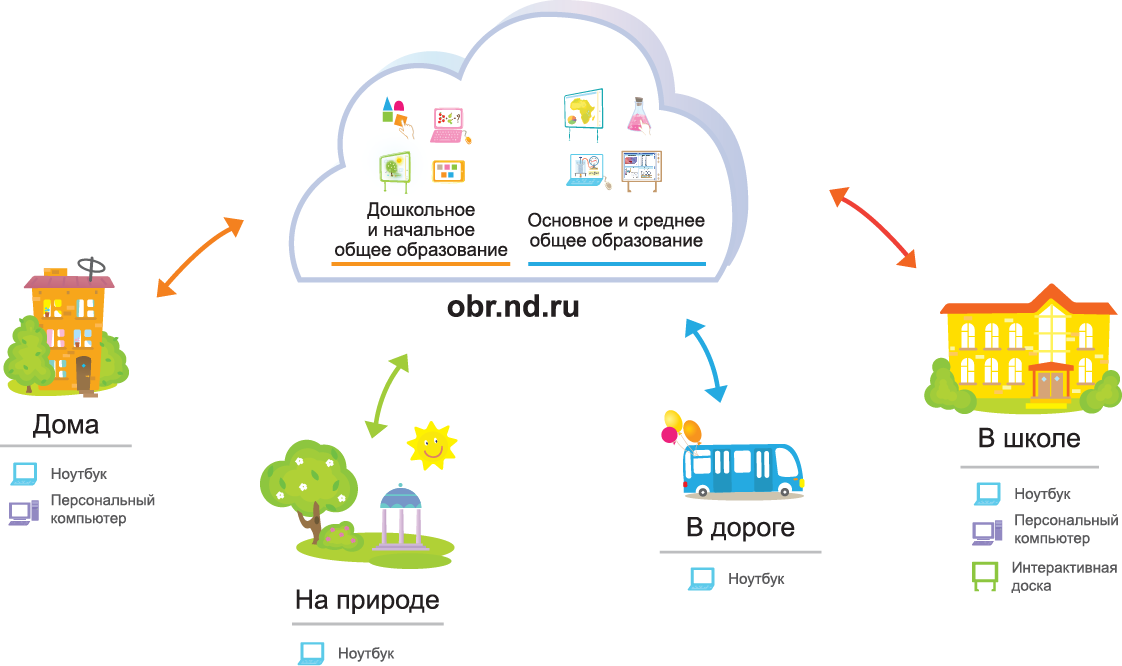 ОБРАЗОВАРИУМ. Ключевые партнеры
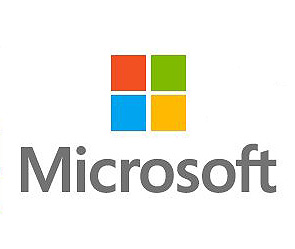 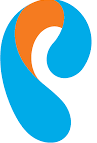 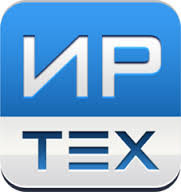 Ростелеком
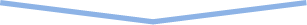 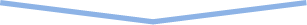 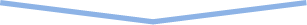 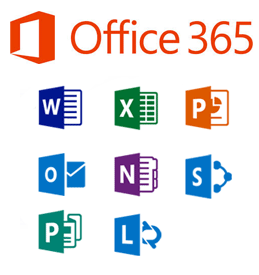 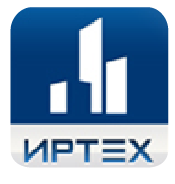 Подключение образовательных организаций к Интернету
Сетевой город
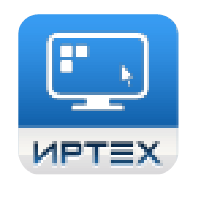 NetSchool
ОБРАЗОВАРИУМ. Образовательные онлайн-ресурсыи облачные сервисы
Единая образовательная среда  для детей, педагогов, родителей
Интерактивные учебные онлайн-ресурсы по всем образовательным областям для всех видов учебной деятельности
Инструменты сетевого взаимодействия, проектной деятельности
Инструменты формирования индивидуальных образовательных траекторий, интеграции с электронными сервисами: электронным журналом, электронным дневником
И
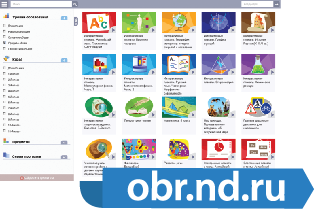 Инструменты коммуникации пользователей через сервисы сетевого общения, в том числе социальные сети и др. ресурсы.
Дошкольное и начальное общее образование
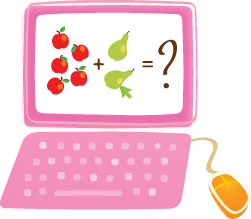 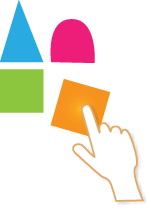 Мультимедийные 
наглядно-дидактические 
пособия
Интерактивные 
конструкторские
среды
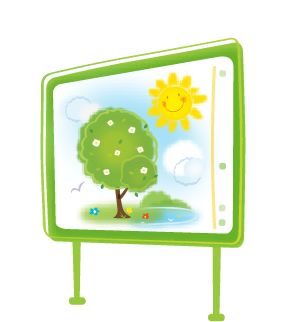 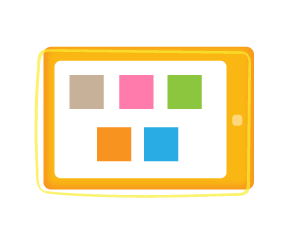 Игровые 
диагностические 
среды
Образовательные комплексы 
для интерактивной доски
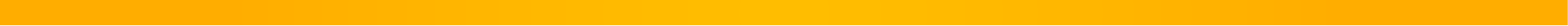 Основное и среднее общее образование
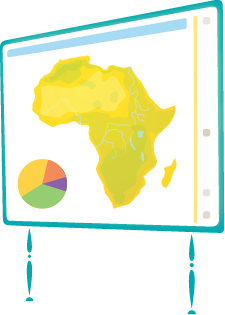 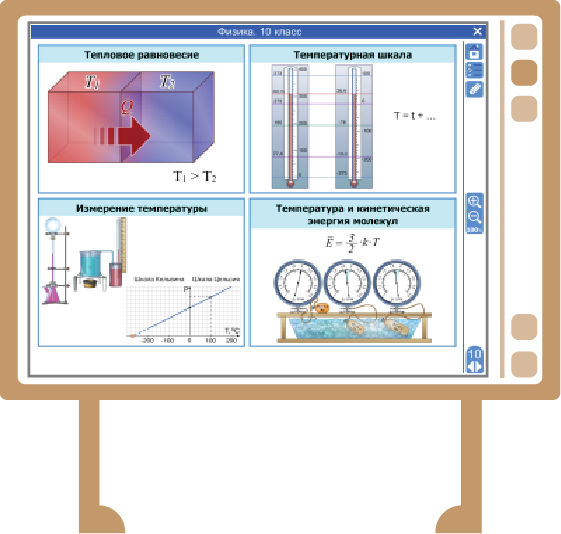 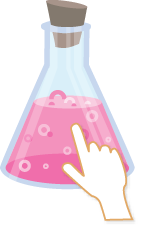 Интерактивные творческие задания
Электронные плакаты и тесты
Интерактивные плакаты
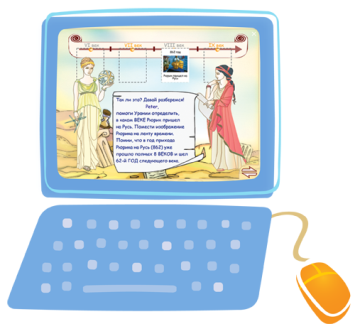 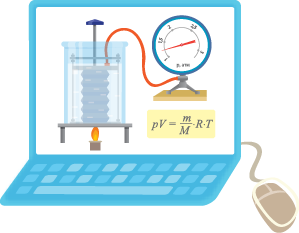 Мультимедийные 
наглядно-дидактические пособия
Виртуальные лабораторные работы
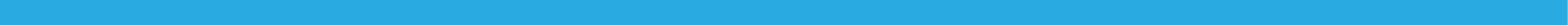 ОБРАЗОВАРИУМ. Пользовательский интерфейс
Витрина ресурсов
Ввести код доступа
Мгновенный поиск 
по ключевому слову
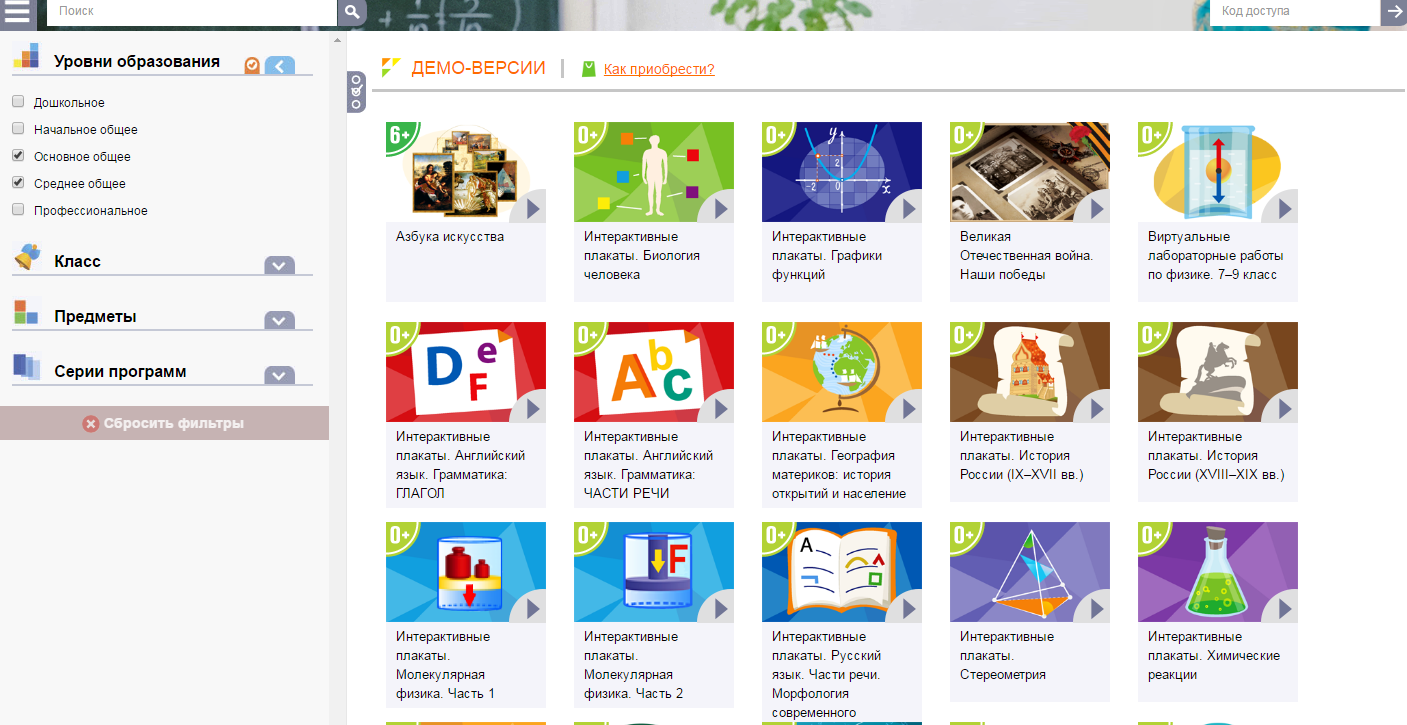 Фильтры 
для формирования
витрины ресурсов
Запустить приложение из витрины
...или зайти
на страницу продукта
ОБРАЗОВАРИУМ. Пользовательский интерфейс
Страница продукта
Запустить онлайн ресурс
Вернуться на
главную страницу
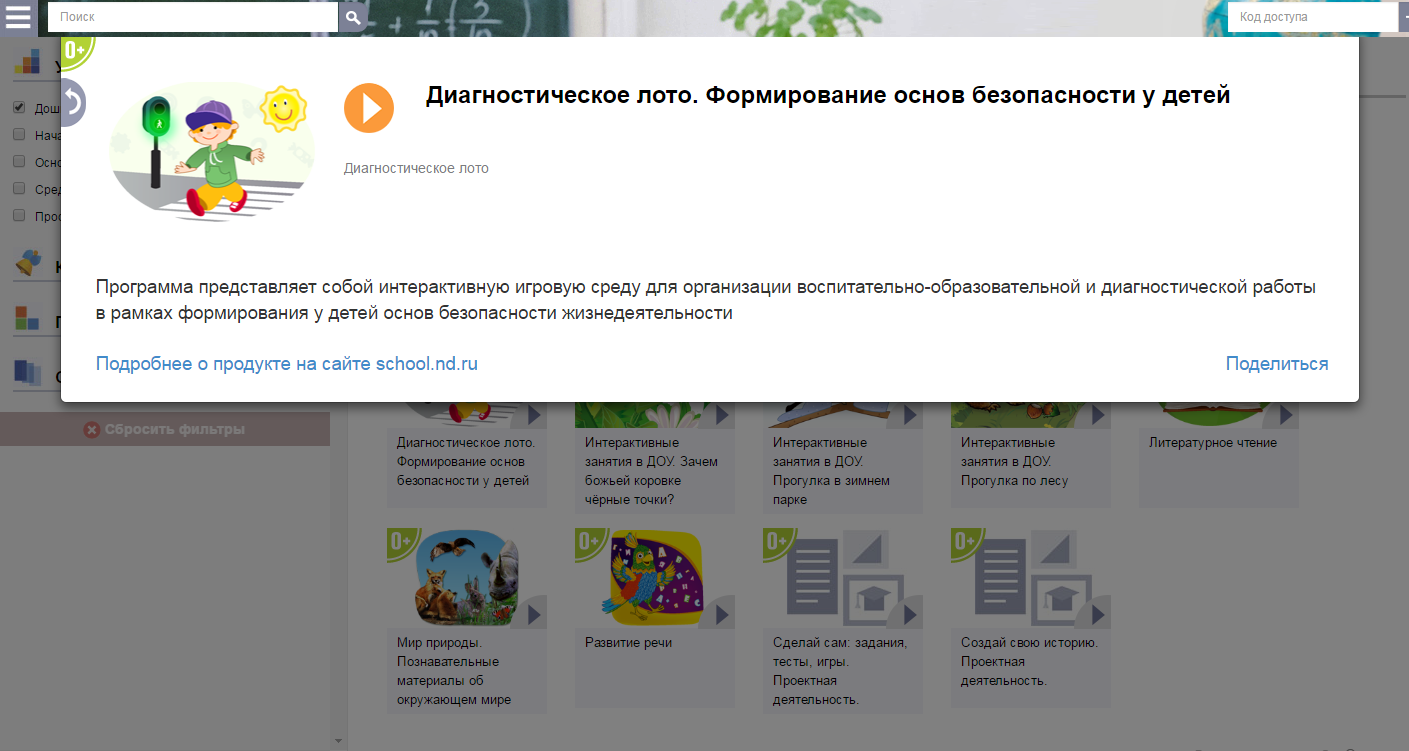 Особенности продукта
Возможность поделиться     впечатлениями
Ссылка на подробное описание
ОБРАЗОВАРИУМ. Система поиска
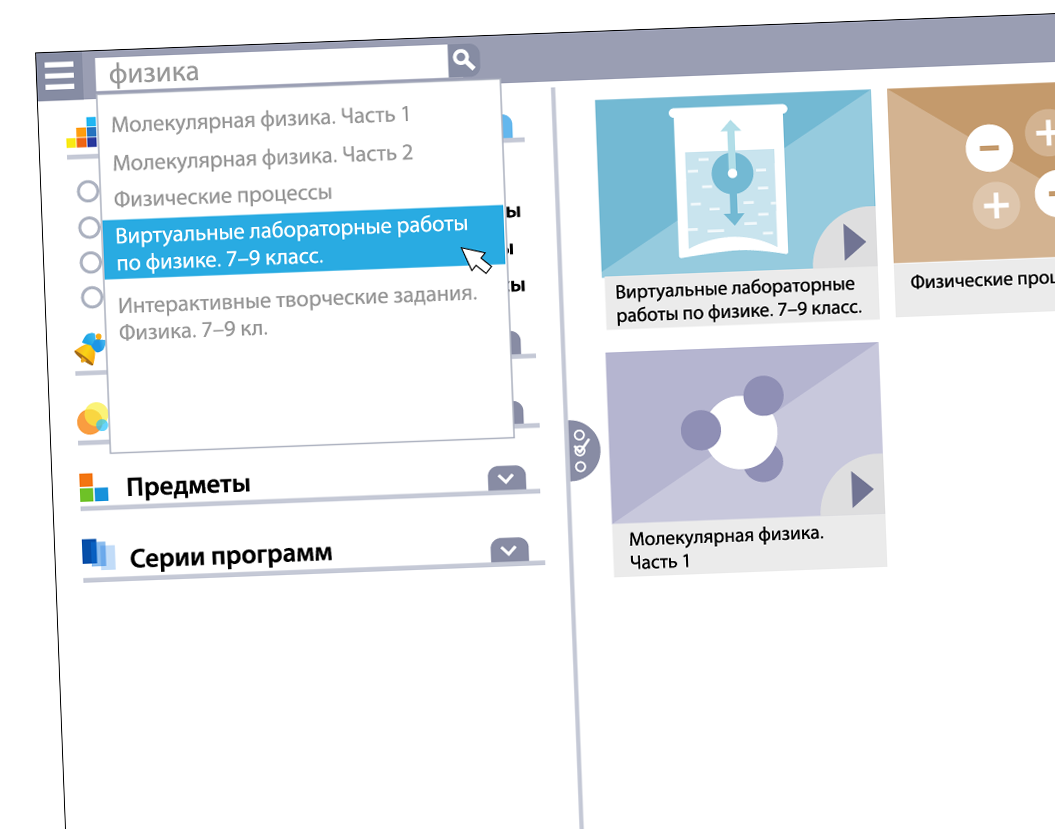 Удобный поиск материала
поисковый запрос
настраиваемые фильтры
подборки ресурсовпользователей
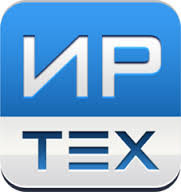 ОБРАЗОВАРИУМ. Интеграция с ИРТех
Назначение заданий учителем по электронным учебным ресурсам
Передача результатов работы учащихся в электронный журнал
Формирование индивидуальных маршрутов обучения
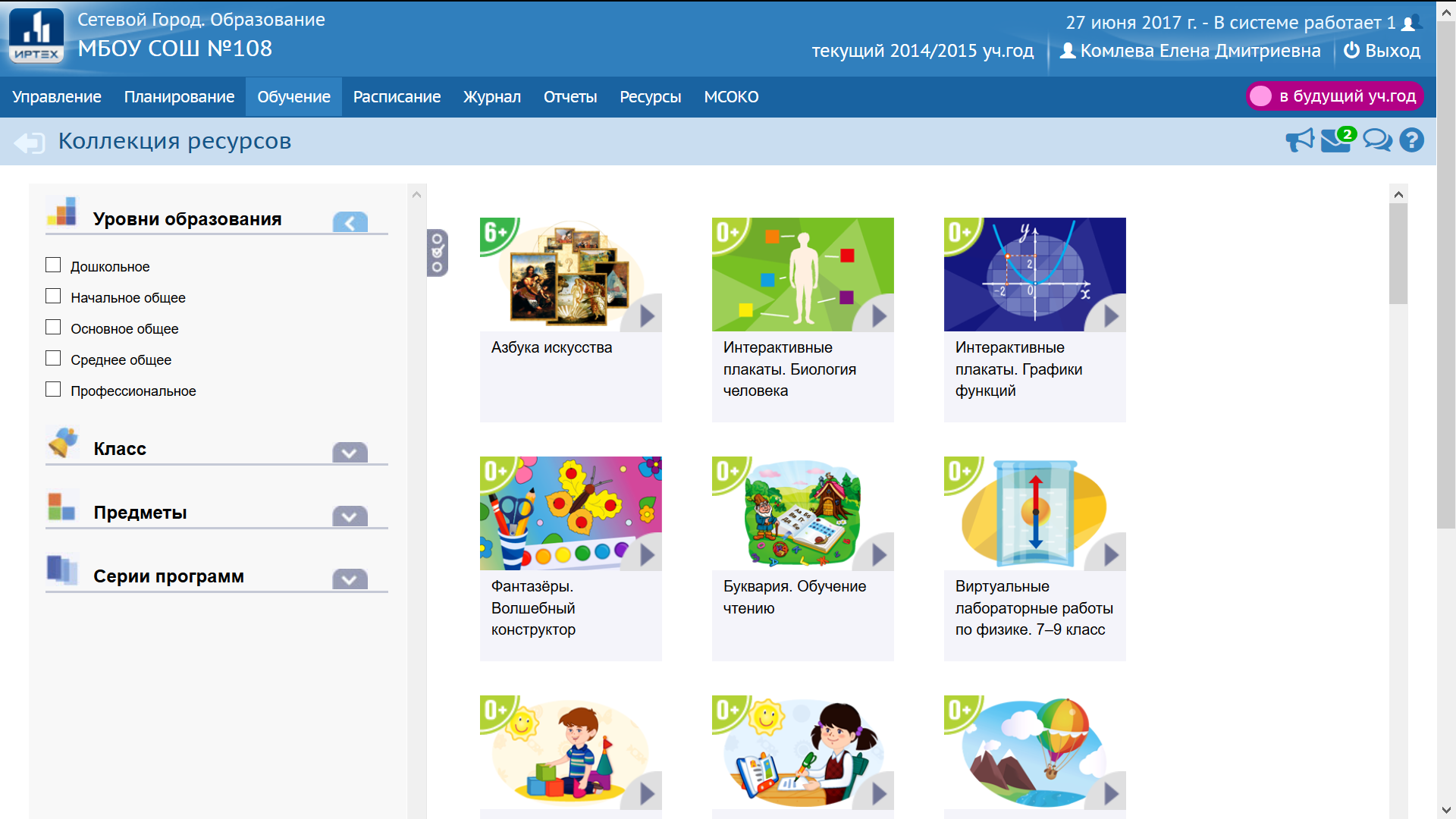 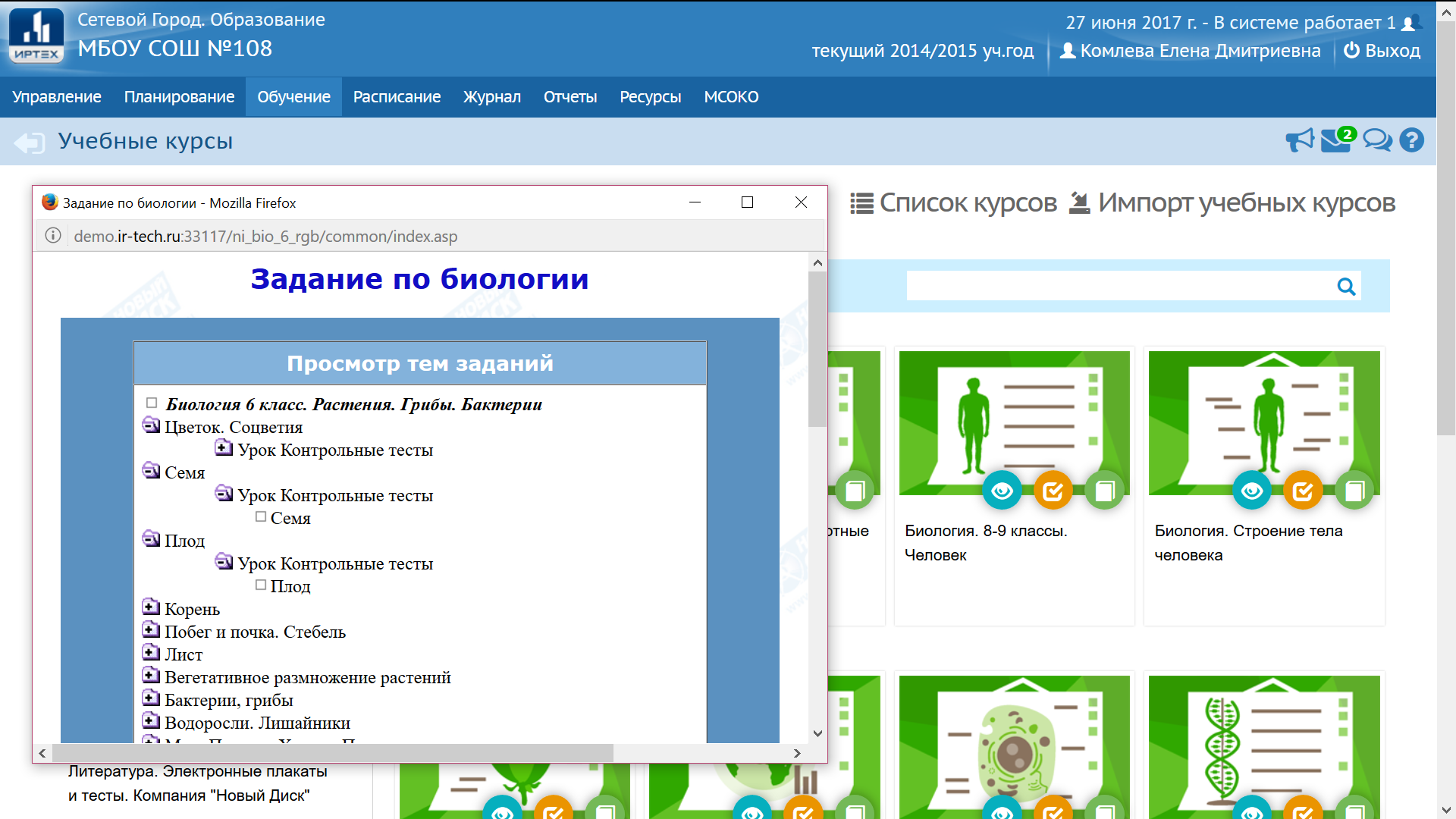 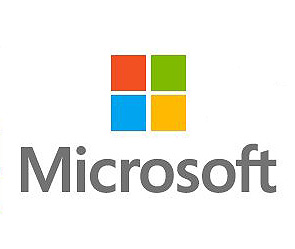 ОБРАЗОВАРИУМ. Интеграция с Microsoft
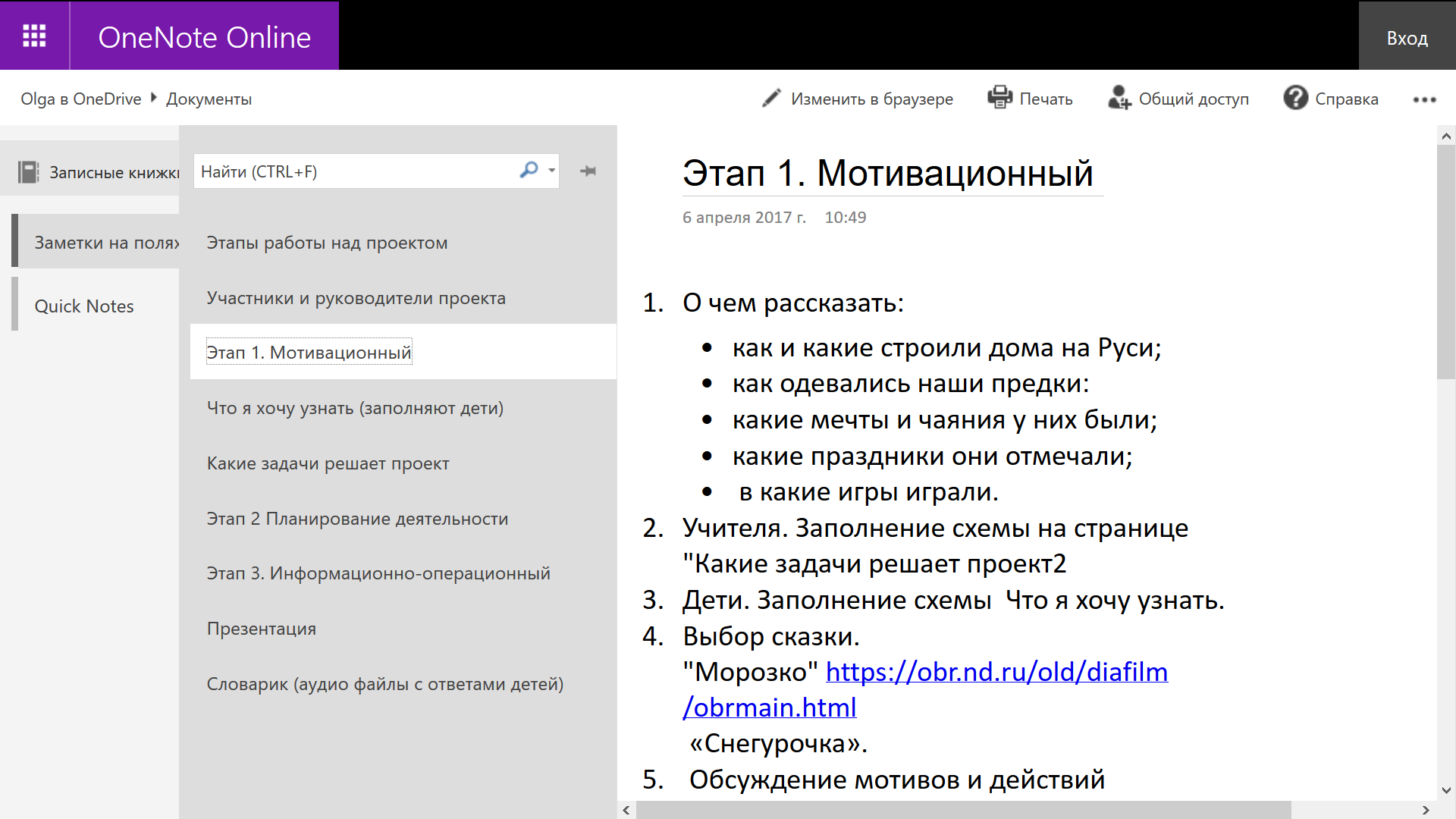 Организация разнообразных форм дистанционного обучения и совместной деятельности:
работа обучающихся с ресурсами
проектная деятельность
совместная работа педагогов, обучающихся, тьюторов, привлеченных специалистов
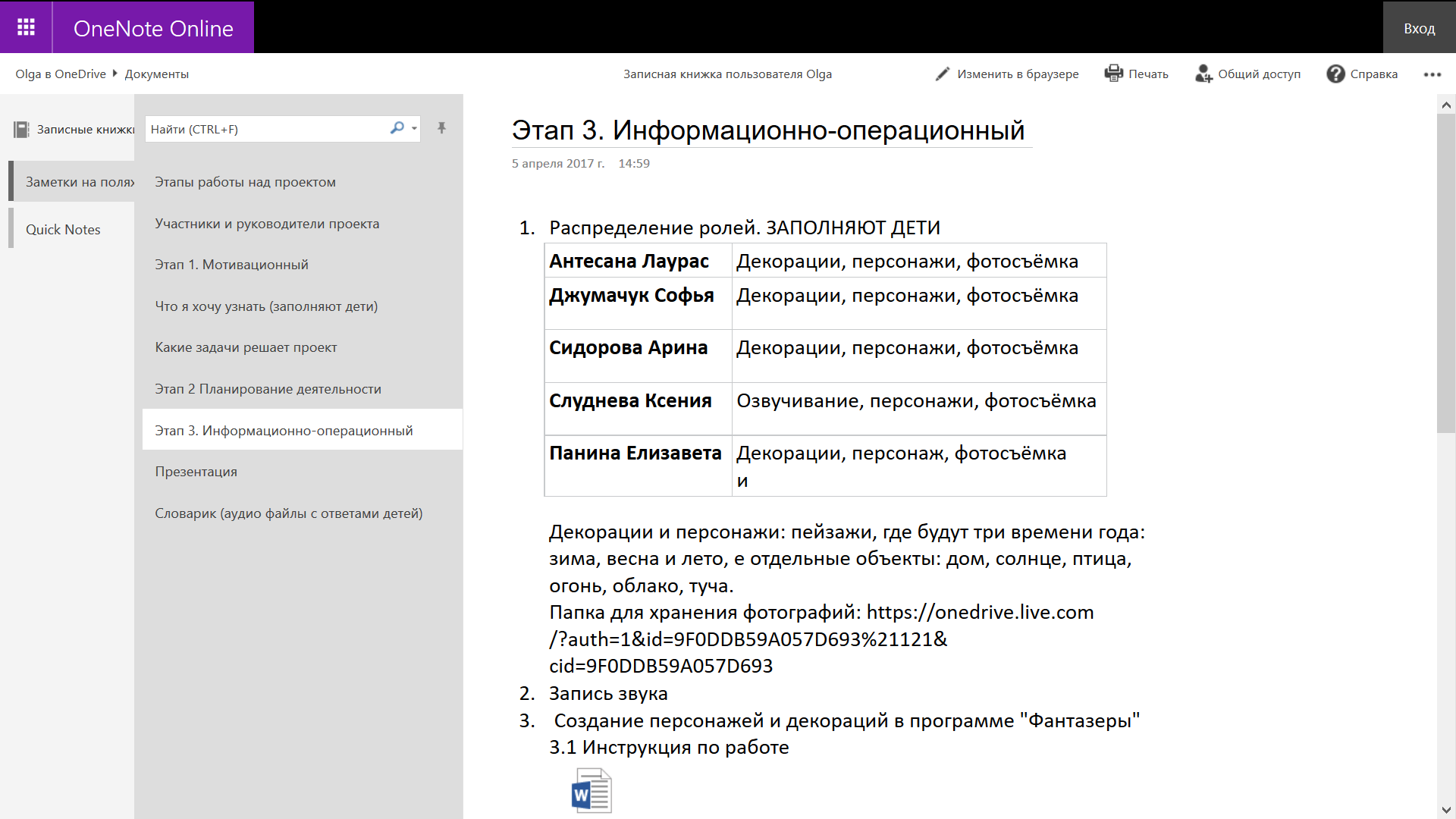 ОБРАЗОВАРИУМ. Внедрение
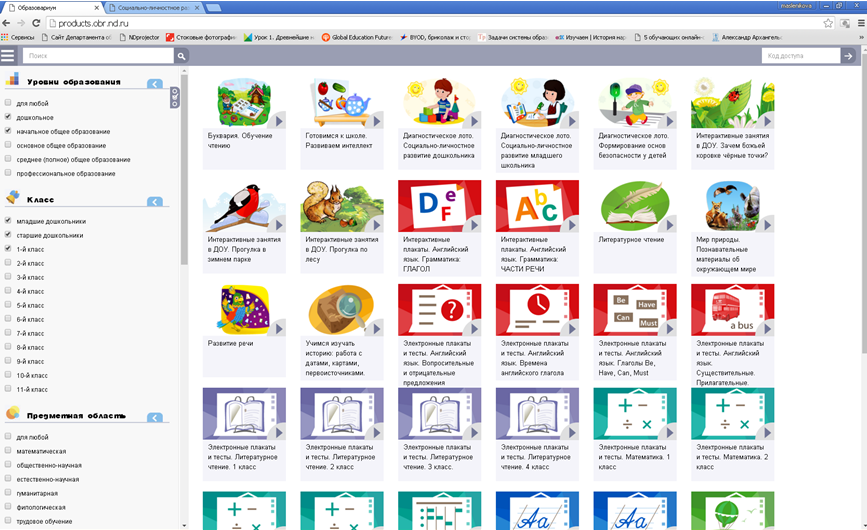 Для учащихся – мобильный доступ к учебным материалам
Для учителя – индивидуализация учебного процесса
Для родителей – активное вовлечение в образовательный процесс своих детей
Для администрации – инструменты контроля эффективности использования образовательных ресурсов и организации информационно-образовательной среды образовательного учреждения
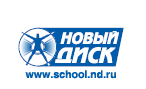 Департамент образования компании «Новый Диск»
По вопросам сотрудничества и продаж 
обращаться по телефону + 7 (495) 785-65-14 
e-mail: school@nd.ru
www.school.nd.ru
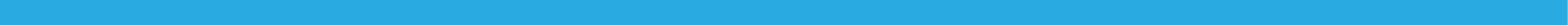